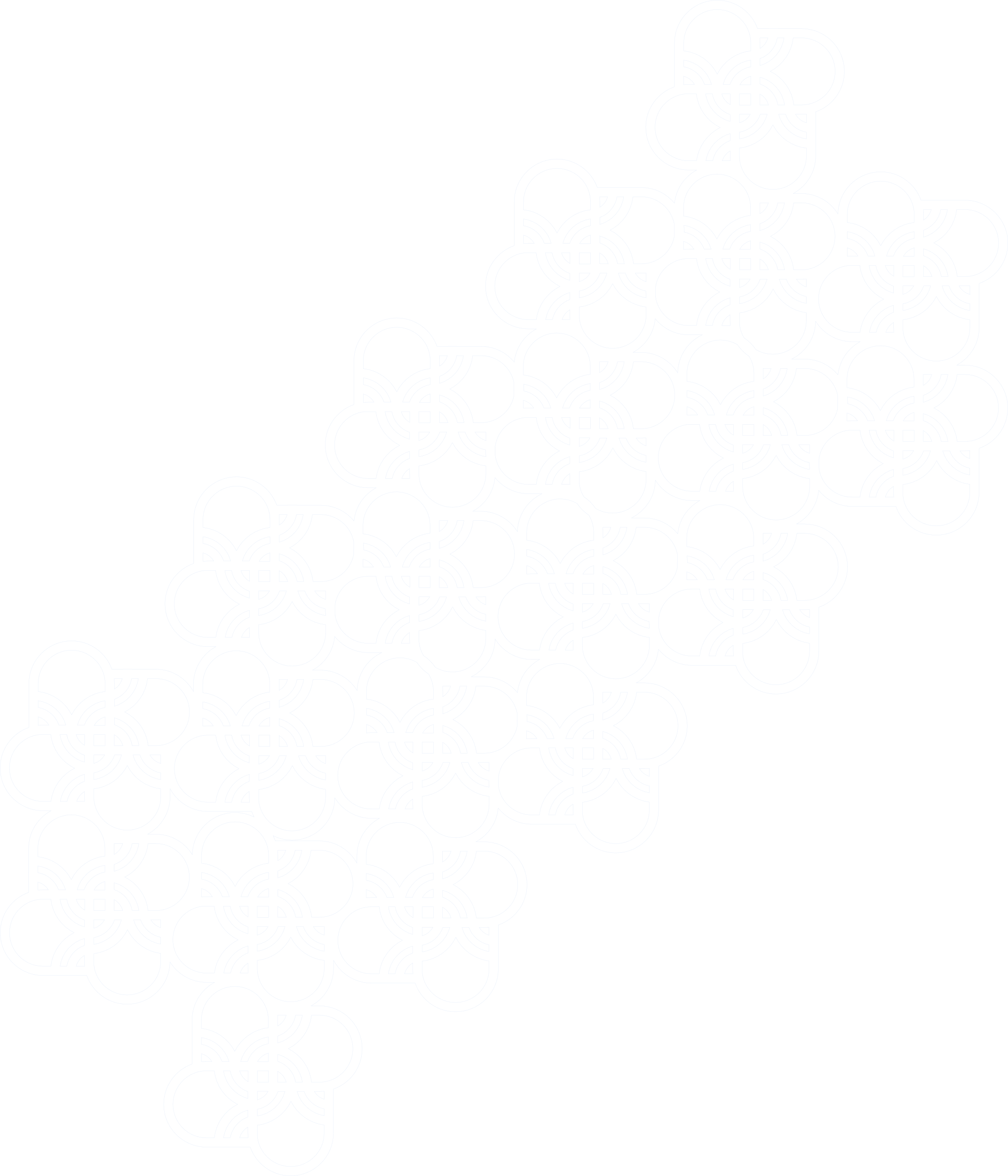 Beneficios de tener una 
Tarjeta de Crédito
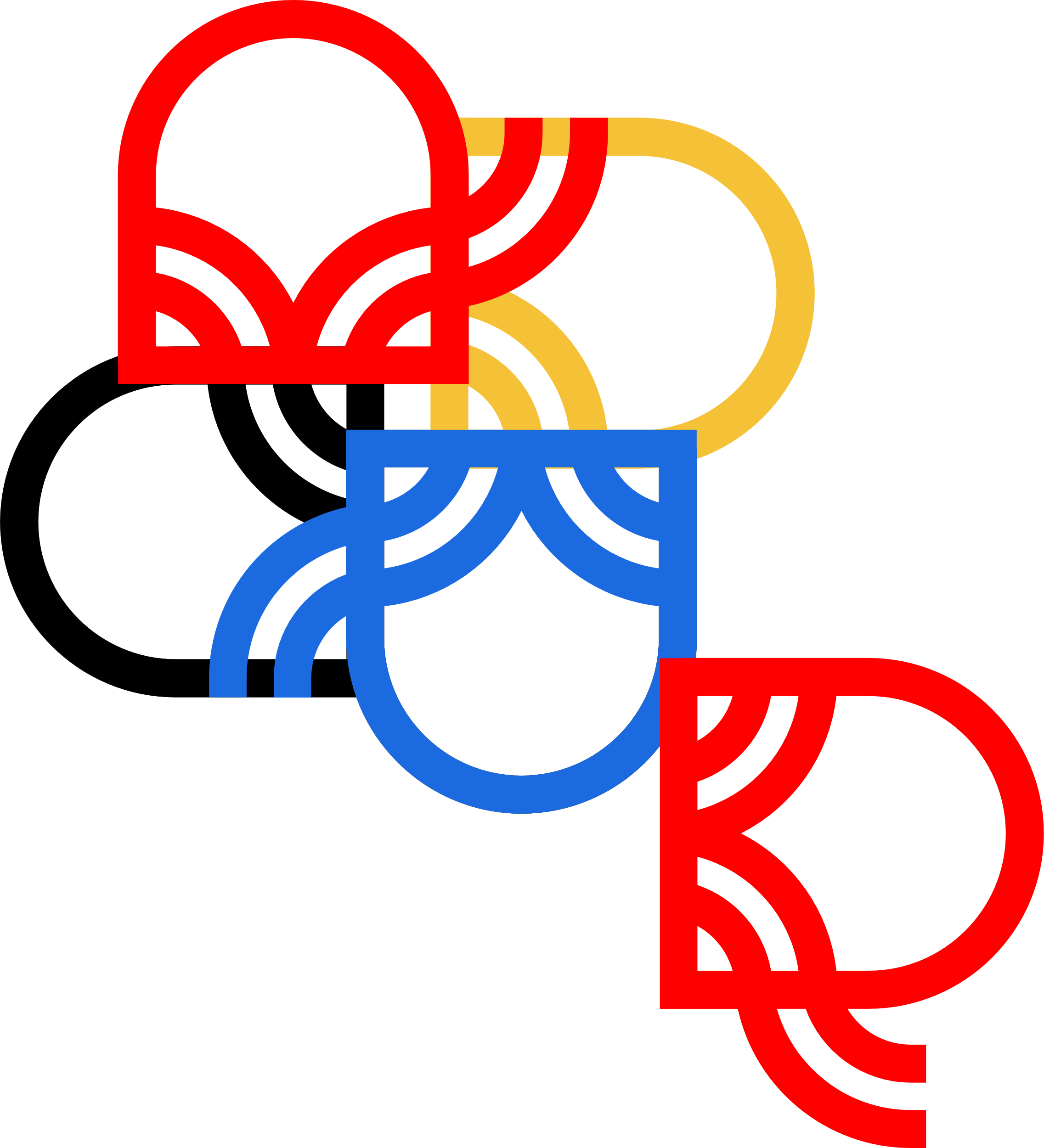 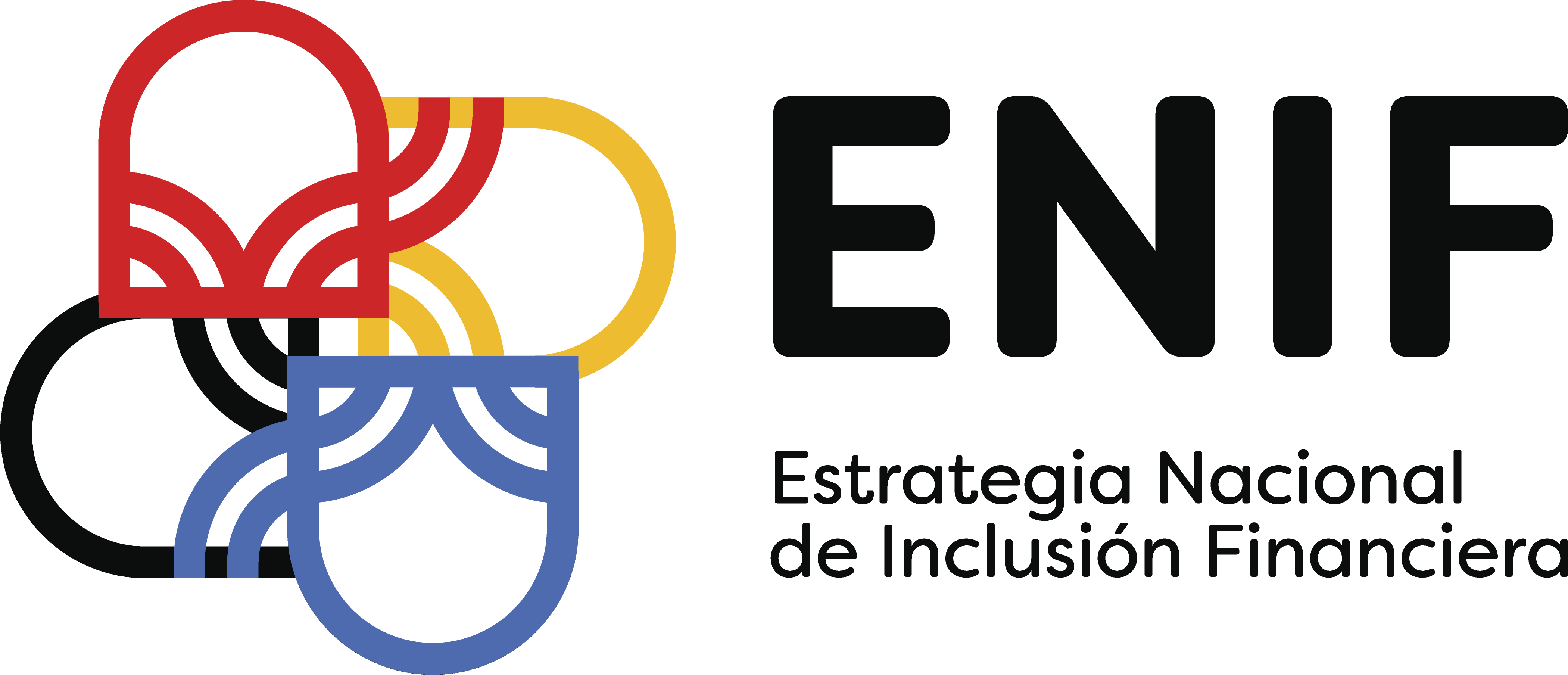 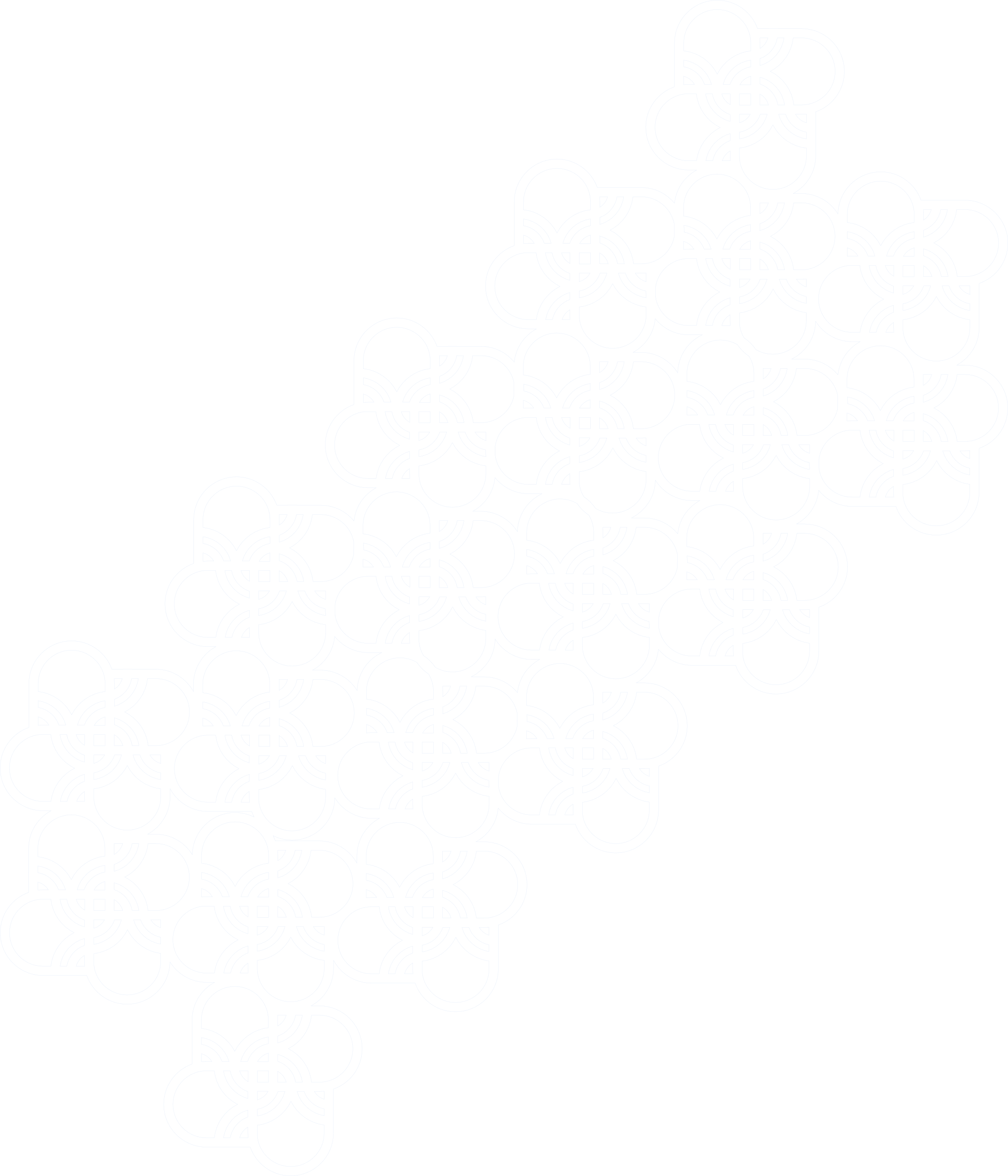 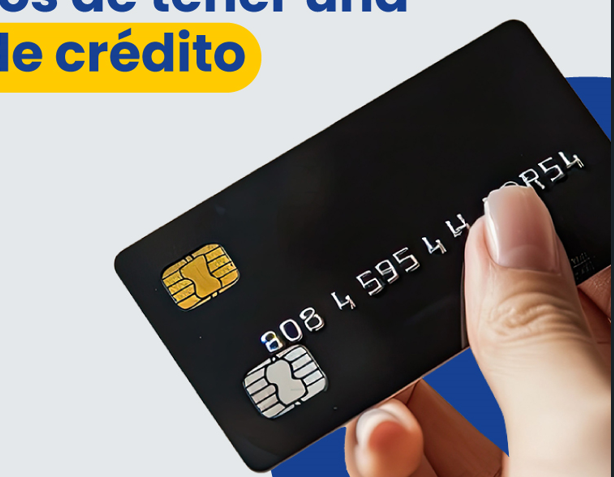 Es recibida en la mayoría de los establecimientos comerciales.
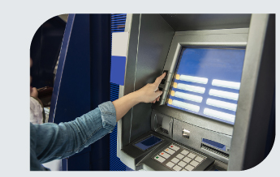 Se puede disponer de efectivo en los cajeros automáticos. *
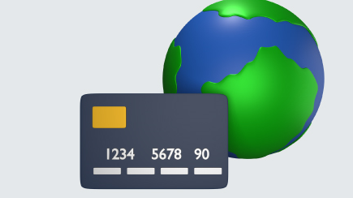 Se puede utilizar en el territorio nacional e internacional. *
* Según condiciones y cargos que establezca el emisor.
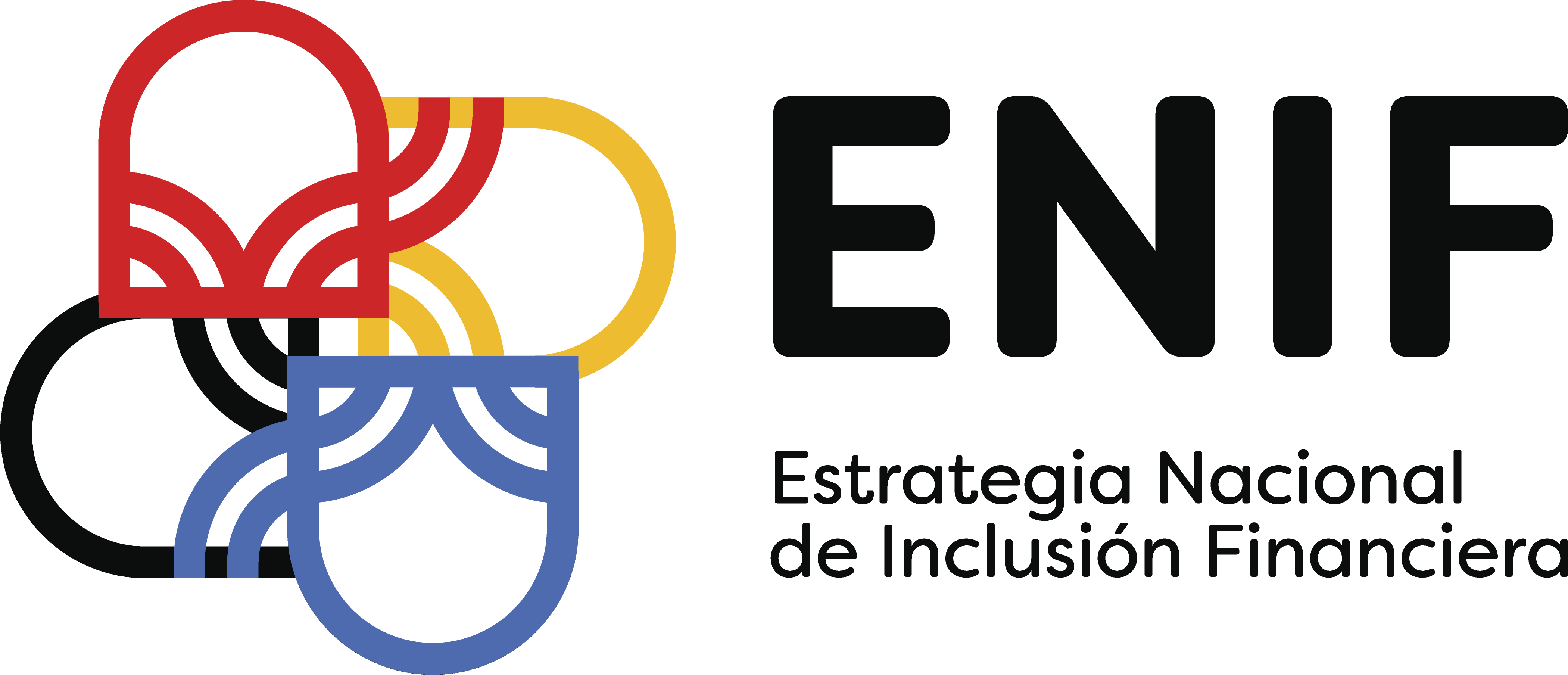 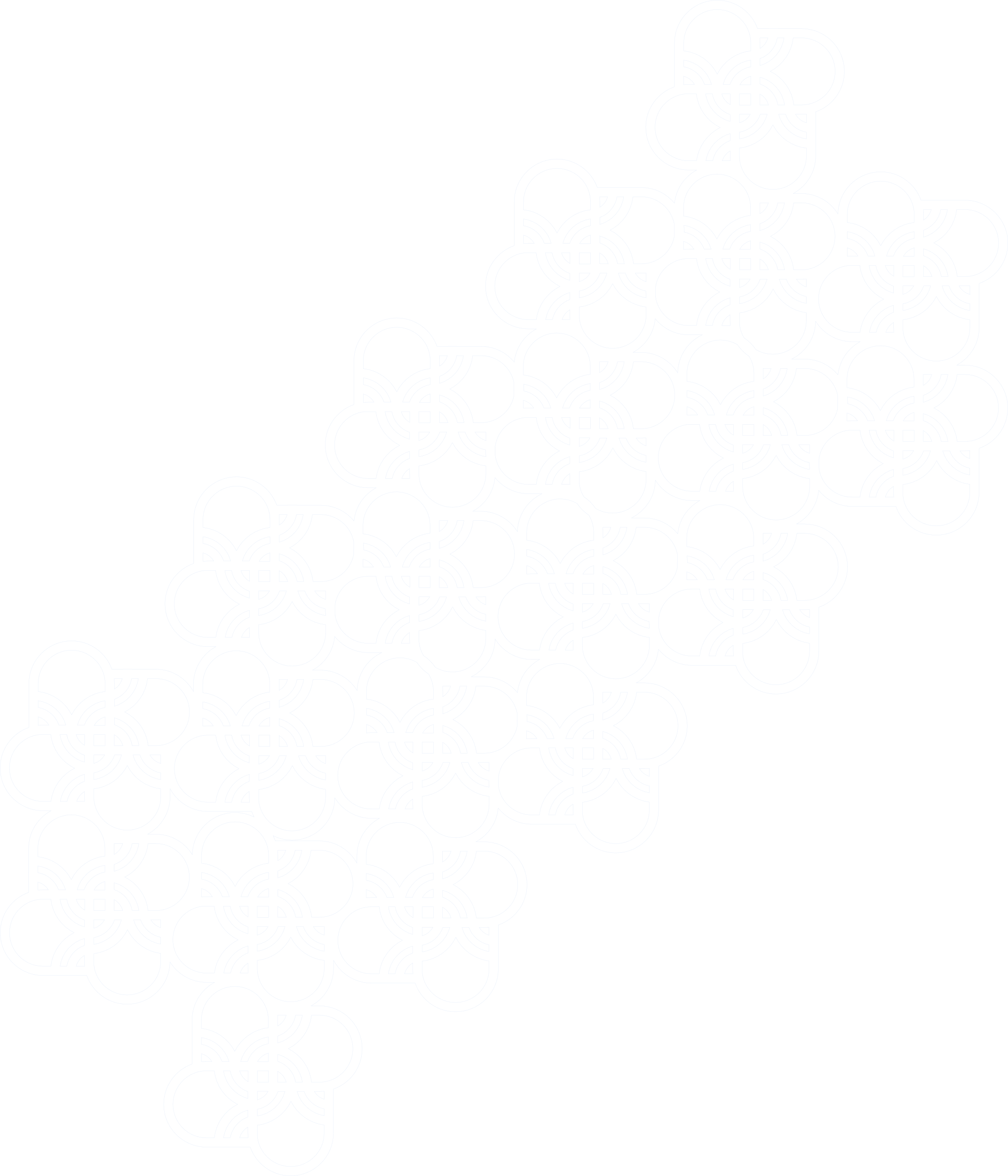 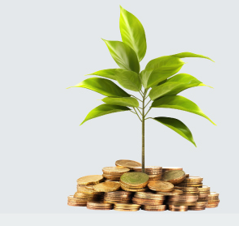 Representa una oportunidad de financiamiento, si se lleva un adecuado manejo de la tarjeta.
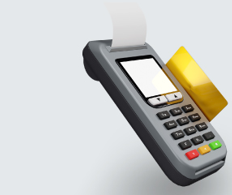 Puedes financiar tu compra por el plazo establecido en el contrato, sin el pago de intereses y recargos.
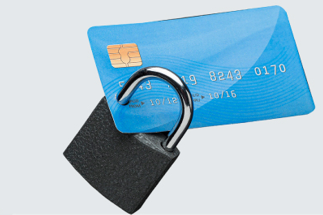 Brinda seguridad por no manejar efectivo.
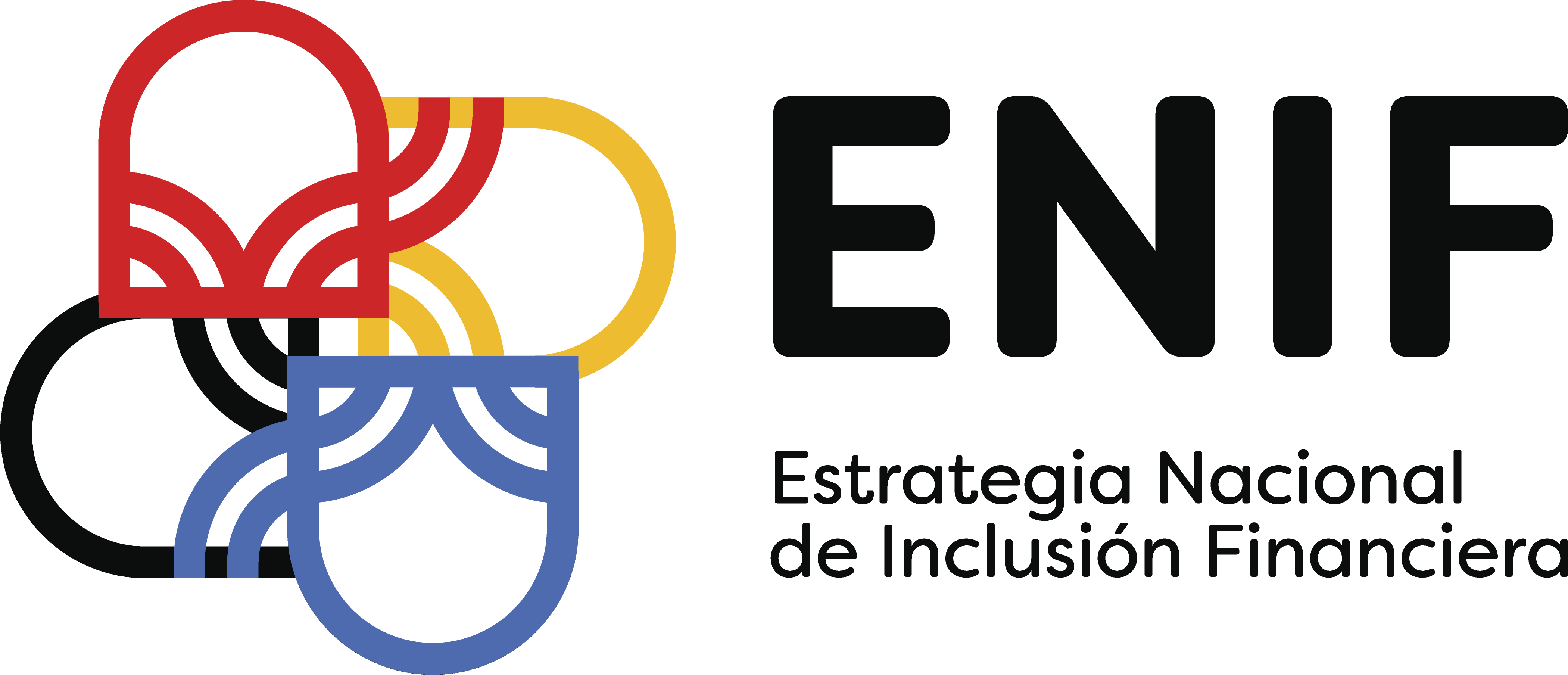 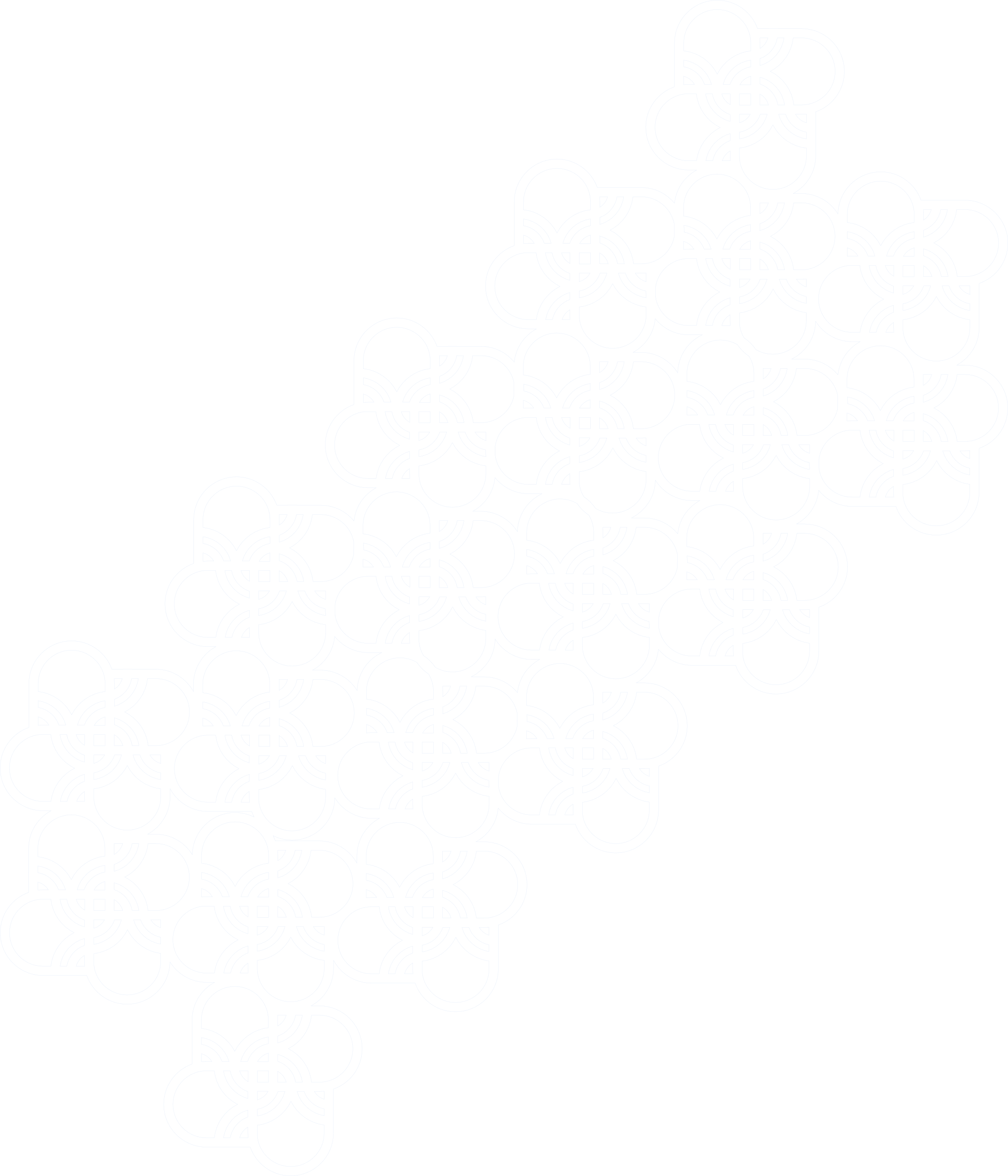 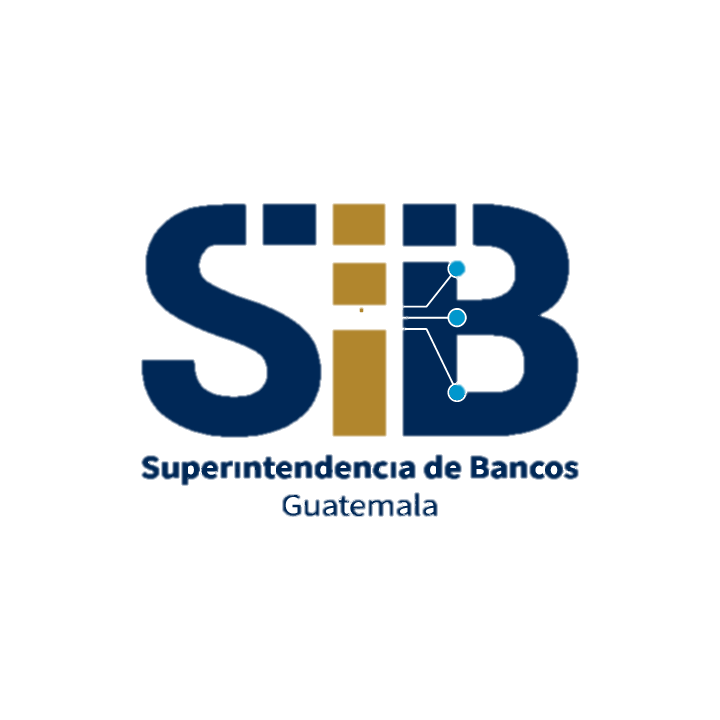 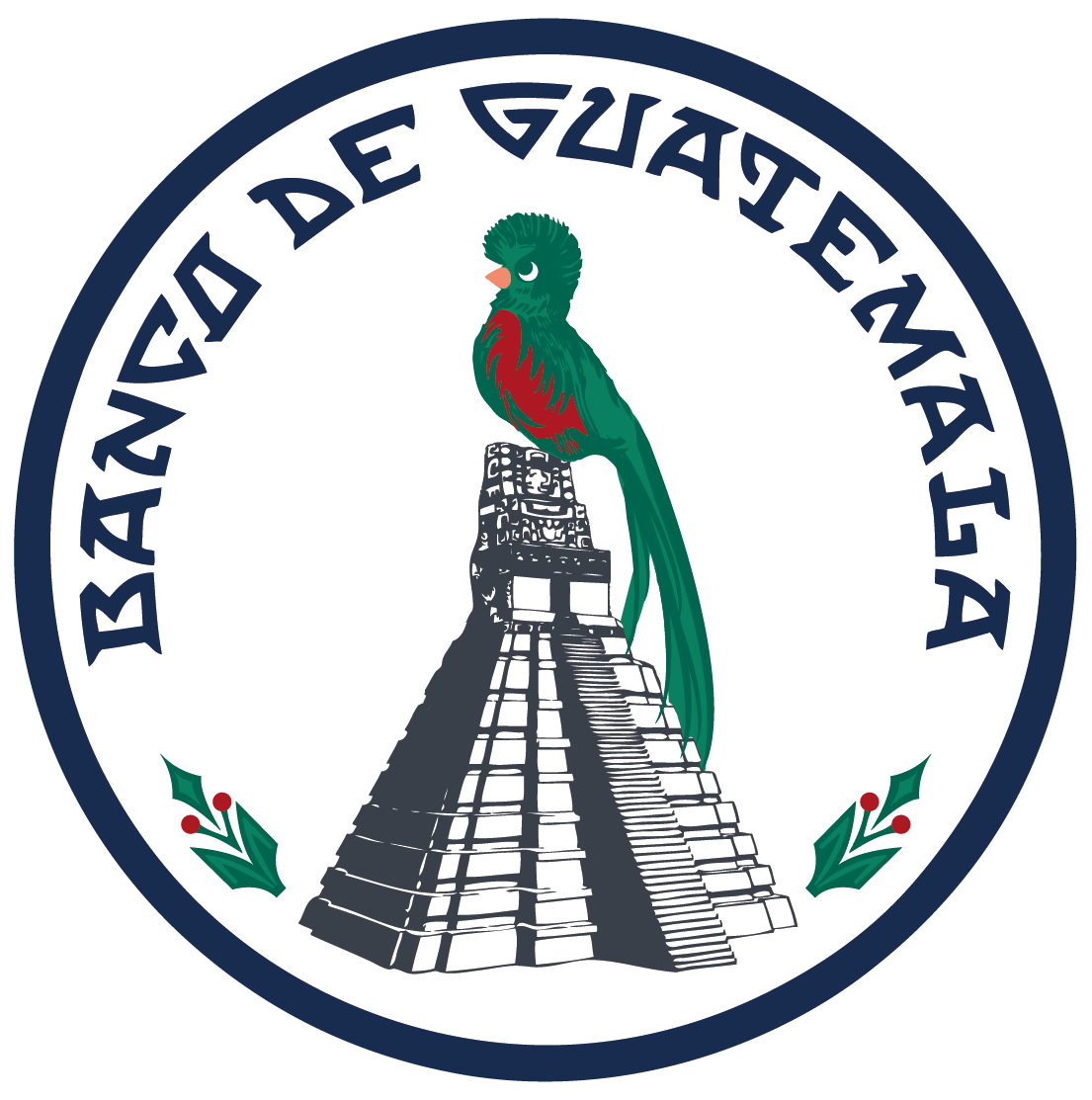 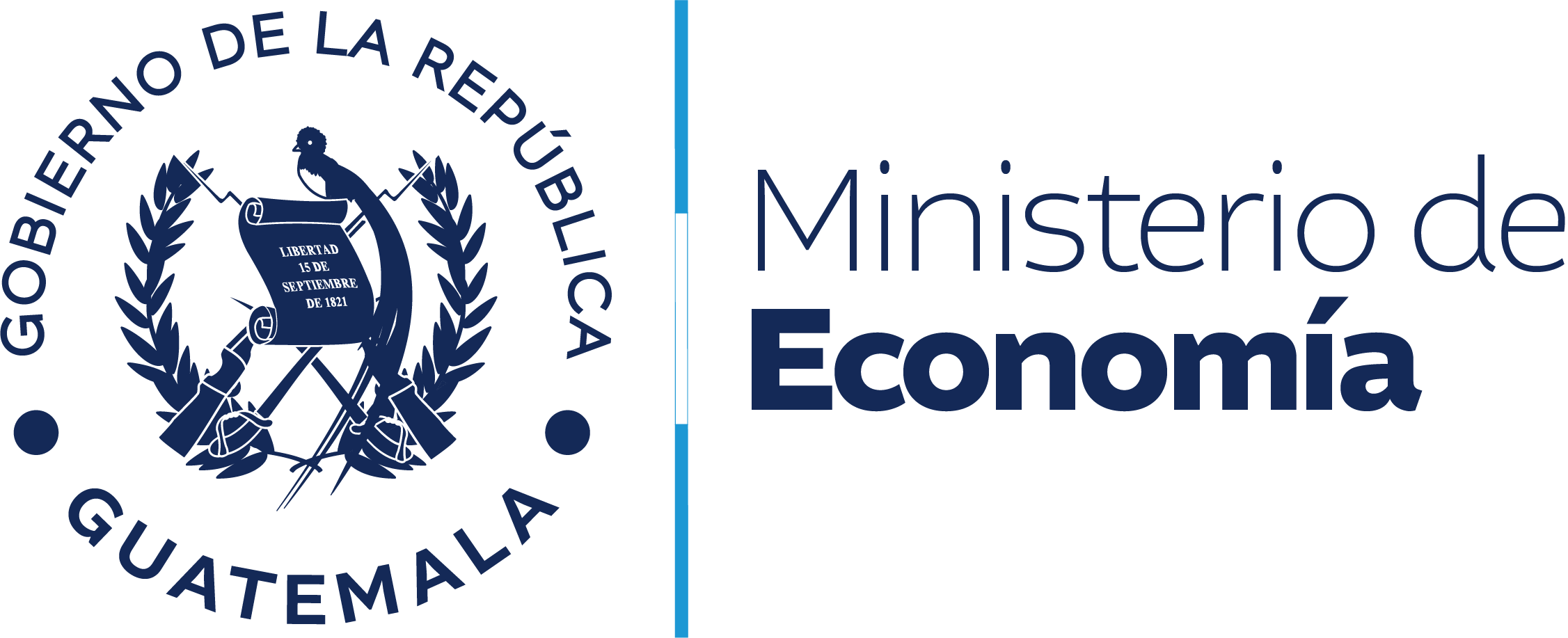 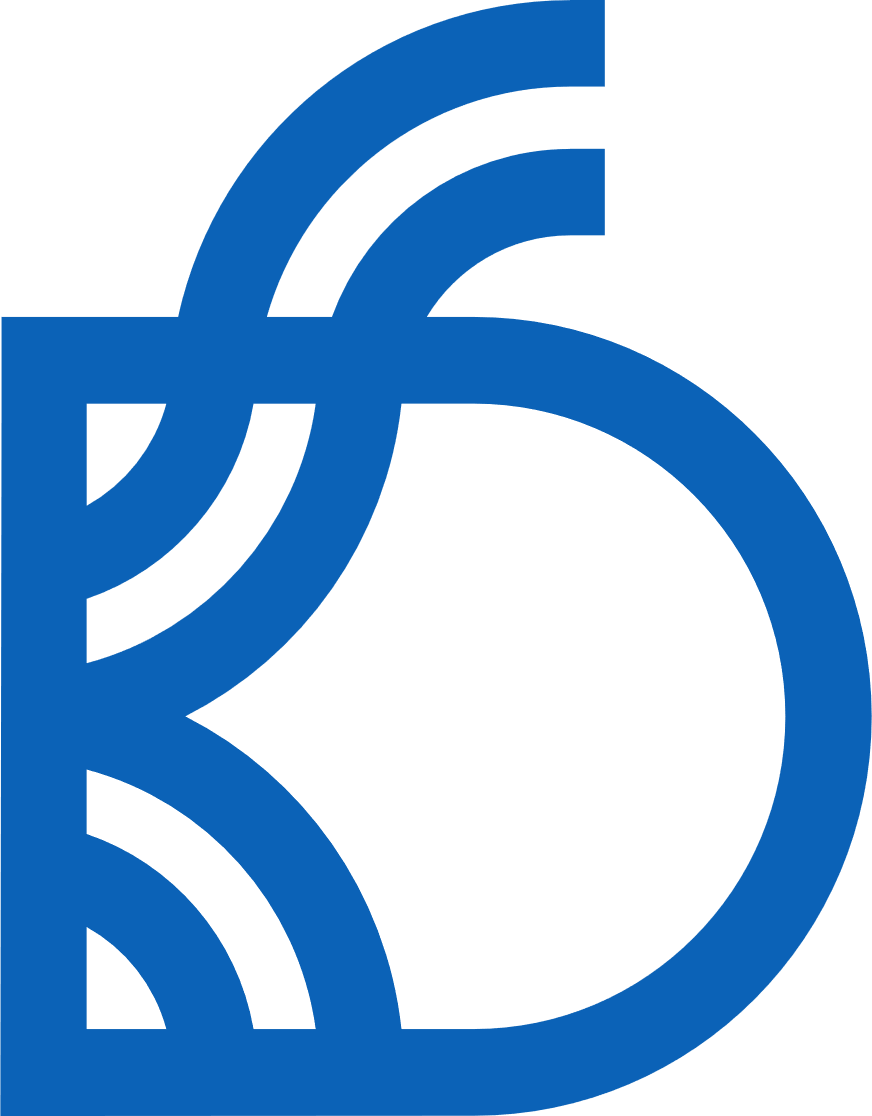 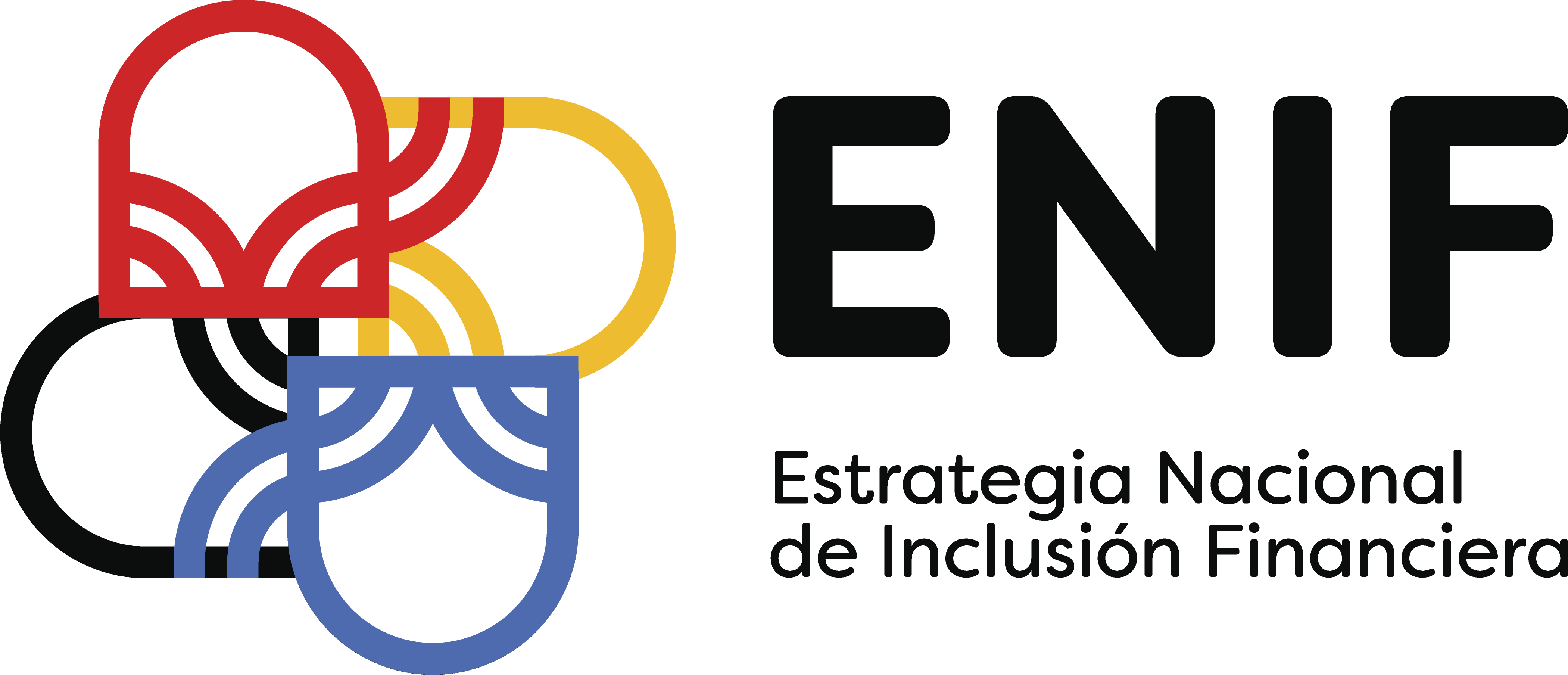